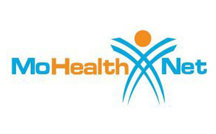 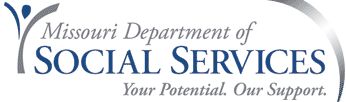 MO HealthNet Pharmacy ProgramNew Drugs and Edits with no annual ChangesMHD July 2023 Advisory Committee MeetingsOlivia Rush, Pharm D – Program Integrity Pharmacist
New drugs – Clinical Edits
2
New drugs – Fiscal Edits
3
New drugs – PDL Edits
4
New drugs – PDL Edits
5
New drugs – PDL Edits
6
New drugs – PDL Edits
7
New drugs – PDL Edits
8
New drugs – Open access
9
Clinical & Fiscal Edits:no annual changes
Ampyra Clinical Edit 
Besremi Clinical Edit 
C5 Complement Inhibitors Clinical Edit 
CAR-T Cell Therapy Clinical Edit 
Crysvita Clinical Edit 
Duchenne Muscular Dystrophy (DMD) Clinical Edit 
Gamifant Clinical Edit 
Iron – Injectable Step Therapy Edit 


Koselugo Clinical Edit 
Luxturna Clinical Edit 
Neuromyelitis Optica Spectrum Disorder (NMOSD) Clinical Edit 
Reblozyl Clinical Edit 
TIMs, Small Molecule Janus Kinase (JAK) Inhibitors Clinical Edit 
Tolvaptan Clinical Edit 
Vyvgart Clinical Edit 
Zometa Clinical Edit
10
Preferred Drug List Edits:no annual changes
Alpha-Glucosidase Inhibitors
Amylin Analogs
Biguanides & Combinations 
Cyropyrin-Associated Periodic Syndrome (CAPS)
DPP-IV Inhibitors & Combinations
Erythropoiesis Stimulating Agents 
GLP-1 Receptor Agonists & Combination Agents
Insulin, Mixed
Insulin, Non-Analogs
Insulin, Rapid Acting
Luteinizing Hormone Releasing Hormone (LHRH)/Gonadotropin Releasing Hormone (GnRH) Agents, Oral
Meglitinides
Methotrexate Agents
Psoriasis Agents, Oral
Sulfonylureas, Second Generation
Thiazolidinediones & Combinations
TIMs, IL17 Antibody/IL17 Receptor Antagonists 
TIMs, IL23 Inhibitors and IL23/IL12 Inhibitors
11